Project meeting in Ostrava
25 – 31 January 2015
Czech Republic
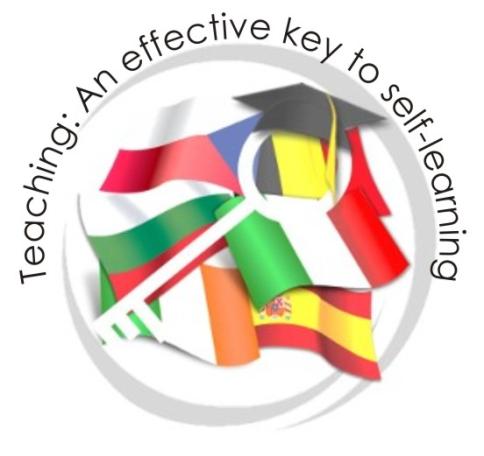 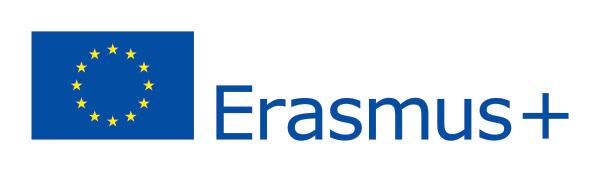 This project is funded by European Union.
Friday
8 – 9:00       Breakfast in the hotel
9:15 	    Departure to the mountains	
10	               Funicular in Ráztoka to hill Pustevny
11 – 15	    Trip to the Radegast statue 
13 – 14        Lunch in Valaška restaurant at Pustevny
15   	    Funicular from Pustevny to Ráztoka
16		    Arrival to Ostrava	
 	               Free time
Plan of the Pustevny ski resort
Ráztoka – the beginning of the trip
Planned view from funicular and reality
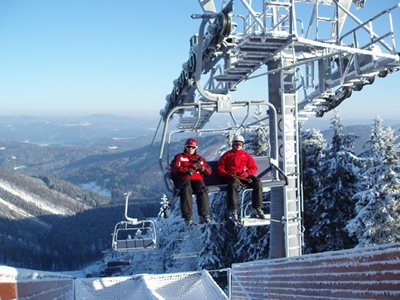 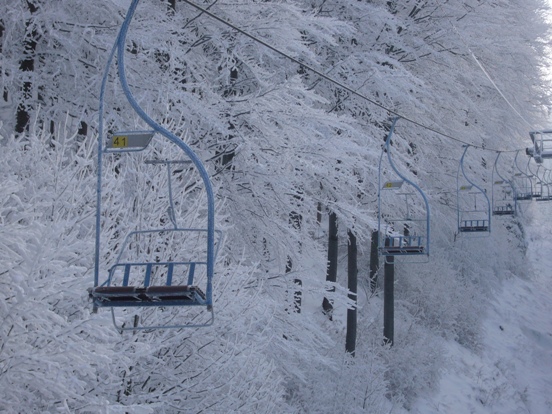 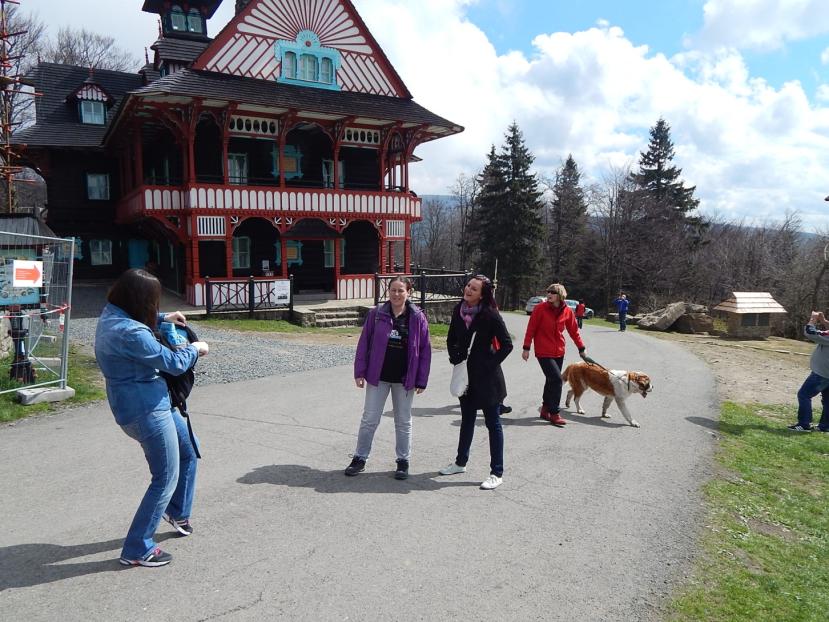 Compare Pustevny in summer
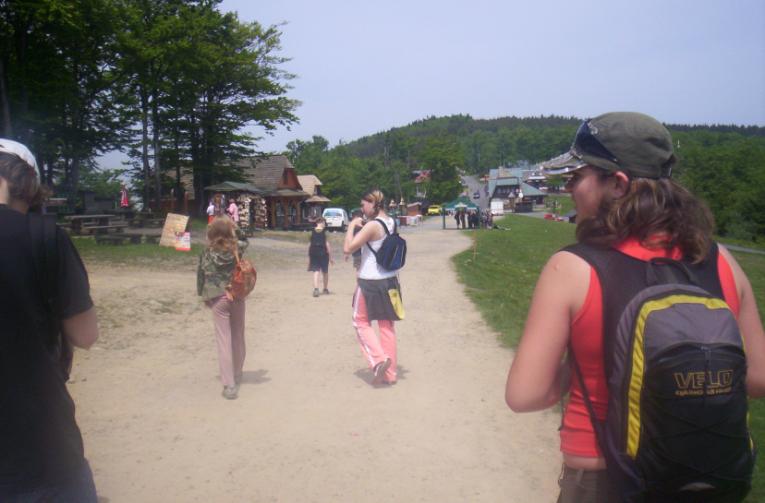 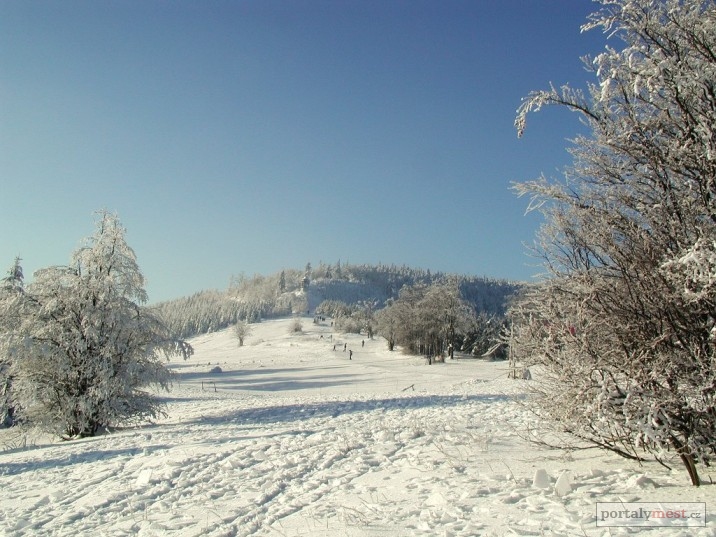 Pustevny hill in Winter,our reality during the trip
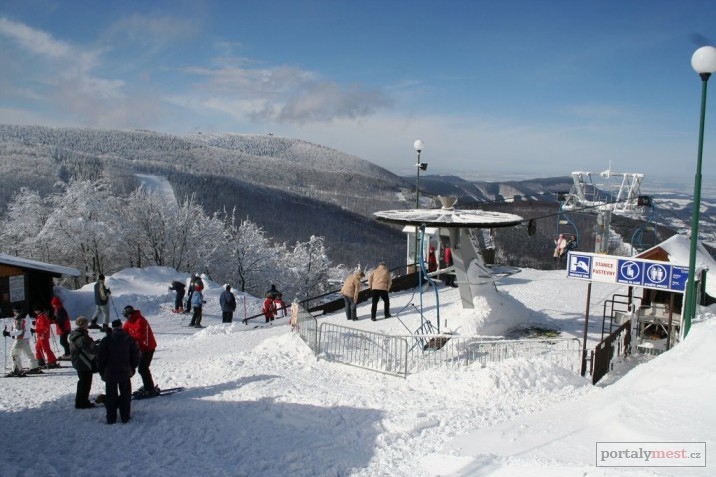 Planned view from Pustevny
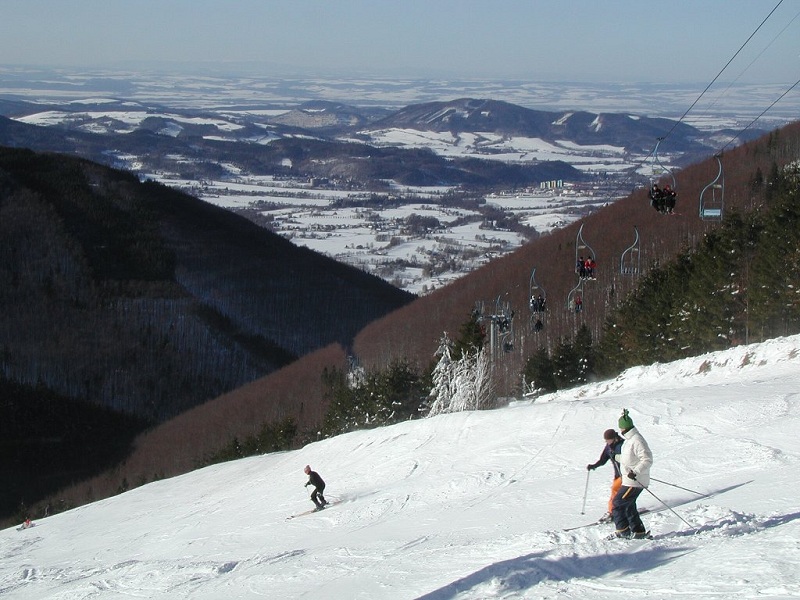 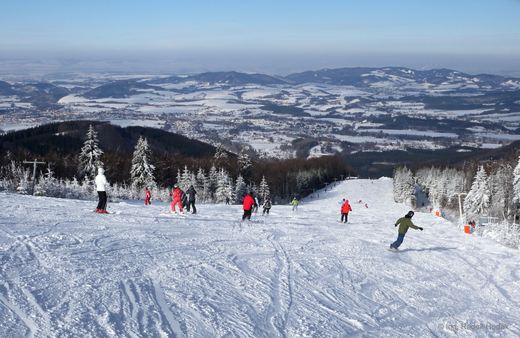 On the left is what we could see.
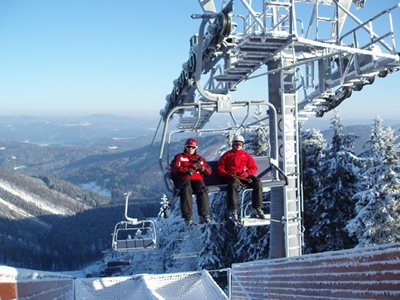 Reality was worst than in this photo.
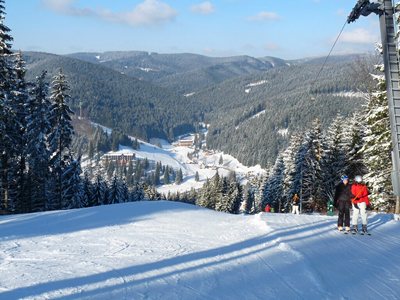 Planned view of the Pustevny
Radegast statue – goal of our hike
This statue of pagan god Radegast is also logo of the well-known beer which is brewed in nearby town Nošovice. 
God Radegast is god of Sun, wealth and corp. 
It is 320 cm high. 
It weighs 1 400 kg.
Lunch in stylish Valaška restaurant consisted of a Valachian HUGE sweet dumpling and other traditional meals.
Saturday – departure and farewellItalian group and their Czech hosts